新
説明
教育課程
小学校
体育
Ⅰ　体育科の改訂の趣旨及び要点
Ⅱ　体育科の目標
Ⅲ　体育科の内容
Ⅳ　各学年の目標及び内容
Ⅴ　指導計画の作成と内容の取扱い
福岡県教育委員会
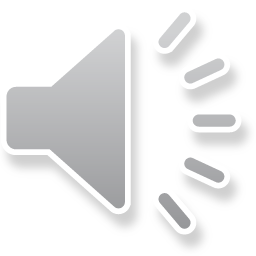 [Speaker Notes: ただいまから、「新教育課程　体育」の説明を始めます。
説明の時間は、15分程度です。
スライド右上に、学習指導要領解説の該当ページを示しておりますので、必要に応じてマーカーかラインを引きながら聞いてください。
それでは、よろしくお願いします。]
Ⅰ　体育科の改訂の趣旨及び要点
P7
体育科改訂の趣旨
③改善の具体的事項
【運動領域】
○　運動が苦手な児童や運動に意欲的でない児童への配慮例
○　スポーツの意義や価値に触れる指導の在り方について
【保健領域】
○　自己の健康の保持増進や回復等
○　「心の健康」と「けがの防止」に限定して『技能』
【体力向上】
○　体を動かす楽しさや心地よさ、学習の結果としての体力向上
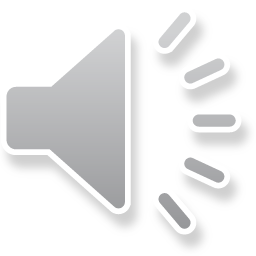 [Speaker Notes: はじめに、体育科改訂の趣旨についてです。　
　体育科では、「③改善の具体的事項」として御覧の5点が示されています。
　今回の改訂では、従前の内容から大きく変更されたわけではありませんが、運動領域において、全ての児童が楽しく安心して運動に取り組むことができるように、領域ごとに運動が苦手な児童や運動に意欲的でない児童への配慮の例が示された点は、大きな変更点と言えます。
　指導の際には、是非、それぞれの領域における、運動が苦手な児童や運動に意欲的でない児童への配慮の例を参考にしてください。]
Ⅰ　体育科の改訂の趣旨及び要点
P8~9
体育科改訂の要点
ア 目標の改善
①　育成を目指す資質・能力を　『知識及び技能』、『思考力、判
　断力、表現力等』、『学びに向かう力、人間性等』の三つの柱で
　目標を示した
②　体育や保健の見方・考え方を働かせることを通して心身の保　
　持増進や豊かなスポーツライフを実現する資質・能力を育む
③　課題を見付け、その解決に向けた学習過程を通して資質・能
　力の三つの柱を相互に関連させて高める
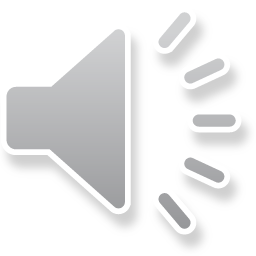 [Speaker Notes: 次に、体育科における「目標の改善」についてですが、体育科においても育成を目指す資質・能力を３つの柱に整理し示されました。
　また、体育や保健の見方・考え方を働かせることを通して、生涯にわたって心身の健康を保持・増進し豊かなスポーツライフを実現するための資質・能力を育むことや課題を見付け、その解決に向けた学習過程を通して、資質能力の3つの柱を関連させて高めることが強調されています。]
Ⅰ　体育科の改訂の趣旨及び要点
P9~10
体育科改訂の要点
イ 内容構成の改善
運動領域
（1）知識及び技能（「体つくり運動系」は知識及び運動）
（2）思考力、判断力、表現力等
（3）学びに向かう力、人間性等
※運動領域においては、従前より「態度」を指導内容として示していることから
　「学びに向かう力・人間性等」に対応した内容を示す
保健領域
（1）知識及び技能
（2）思考力、判断力、表現力等
※健康な生活と疾病の予防、心身の発育発達と心の健康、健康と環境、
　傷害の防止、社会生活と健康等の保健の基礎的な内容
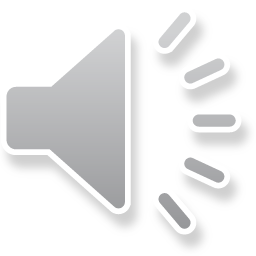 [Speaker Notes: 「内容構成の改善」についても、資質・能力の３つの柱に沿った内容構成となっています。
　なお、運動領域においては、従前より「態度」を指導内容として示していたことから、「学びに向かう力、人間性等」に対応した内容が示されています。
　保健領域についても同様ですが、保健の基礎的な内容について、小学校、中学校、高等学校を通じて系統性のある指導ができるように示すことから、「知識及び技能」、「思考力、判断力、表現力等」の内容構成としています。]
Ⅰ　体育科の改訂の趣旨及び要点
P11
体育科改訂の要点
ウ 内容及び内容の取扱いの改善
(ｴ)　体つくり運動系
※「体の動きを高める運動」については、体の柔らかさ及び巧みな動きを高めることに　
　重点を置いて指導
(ｵ)  器械運動系
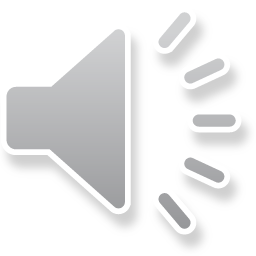 従前どおり、領域名等の変更なし
[Speaker Notes: ここからは、各領域ごとの改善についてです。
まず、（エ）体つくり運動系についてです。
低学年においてゲーム以外の領域名を「運動遊び」で統一したことから、「体つくりの運動遊び」となっています。
高学年の「体力を高める運動」から「体の動きを高める運動」に名称が変更になりました。
内容に変更はありませんが、「体力」が「体の動き」に変更されたのは、授業の目的は、動きがしなやかになる、敏捷性が身に付く、力強くなるといった、もともと体の動きを高めることであり、結果として体力の向上につながるものであるととらえることで、先生方によりわかりやすくしたためです。
（オ）器械運動系については、従前どおりです。]
Ⅰ　体育科の改訂の趣旨及び要点
P11~12
体育科改訂の要点
ウ 内容及び内容の取扱いの改善
(ｶ)  陸上運動系
領域名等の変更なし
※児童の実態に応じて投の運動（遊び）を加えて指導することができる
(ｷ)  水泳運動系
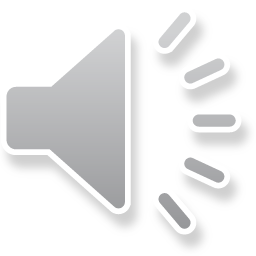 [Speaker Notes: 続いて、（カ）陸上運動系です。
児童の実態に応じて投の運動(遊び)を加えて指導することができるとなりました。
これについては、走・跳の運動（遊び）及び陸上運動を行った上に加えてであり、必ずやるではないということです。
次に、（キ）水泳運動系です。
低学年においては、内容が「水の中で移動する運動遊び」及び「もぐる・浮く運動遊び」に変更になっています。
中学年と高学年の名称については、中学校からの「水泳」につながる運動という考え方から、新たに領域名が「水泳運動」に変更となっています。
内容については、中学年が｢浮いて進む運動｣及び「もぐる・浮く運動」に変更され、高学年に新たに「安全確保につながる運動」が加わりました。]
Ⅰ　体育科の改訂の趣旨及び要点
P12~13
体育科改訂の要点
ウ 内容及び内容の取扱いの改善
(ｸ)  ボール運動系
領域名等の変更なし
※中学年の「ゴール型ゲーム」については、味方チームと相手チームが入り交じって
　得点を取り合うゲーム及び陣地を取り合うゲームを取り扱う
※高学年においては、ゴール型ではバスケットボール及びサッカー、ネット型では
　ソフトバレーボール、ベースボール型ではソフトボールを主として取り扱うものとするが　
　これに替えてア、イ、ウの型に応じたその他のボール運動を指導することもできる
(ｹ)  表現運動系
領域名及び内容等の変更なし
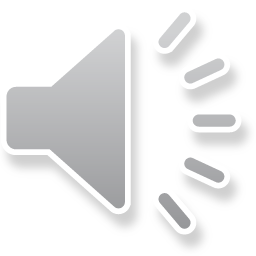 [Speaker Notes: 続いて、（ク）ボール運動系です。
変更になった点は、中学年におけるゴール型ゲームでは、従前のゲームに加えて、陣地を取り合うゲームを必ず取り扱うようになりました。
高学年においては、従前どおり必ずではありません。
（ケ）表現運動については、従前どおりとなっています。]
Ⅰ　体育科の改訂の趣旨及び要点
P13
体育科改訂の要点
ウ 内容及び内容の取扱いの改善
(ｽ)  保健領域について
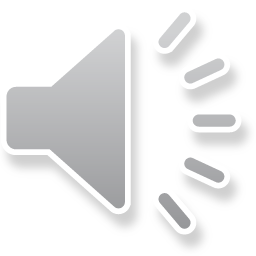 [Speaker Notes: （ス）保健領域について変更になった部分としては、５・６年の「心の健康」と「けがの防止」にのみ「知識及び技能」と示されました。
また、改訂に伴い、学習指導要領に示されている領域名で教科書等のタイトルを統一しているという点も変更点となっています。]
Ⅰ　体育科の改訂の趣旨及び要点
P14~15
体育科改訂の要点
エ 指導計画の作成と内容の取扱いの改善
(ｱ)  学習指導の改善・充実
イ
主体的･対話的で深い学びの実現に向けた授業改善
※例示
・　運動の楽しさや健康の意義等に気付き、運動や健康についての興味や関心を高め、　
　課題の解決に向けて自ら粘り強く取り組み、それを考察するとともに学習を振り返り、
　課題を修正したり新たな課題を設定したりするなどの主体的な学びを促すこと

・　運動や健康についての課題の解決に向けて、児童が他者（書物等を含む）との対話を
　通して、自己の思考を広げたり深めたりするなどの対話的な学びを促すこと

・　それらの学びの過程を通して、自己の運動や健康についての課題を見付け、解決に向
　けて試行錯誤を重ねながら、思考を深め、よりよく解決するための深い学びを促すこと
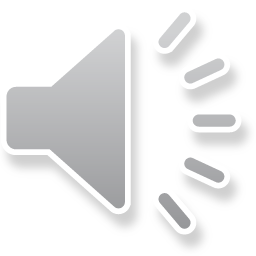 [Speaker Notes: それでは、次に、エの「指導計画の作成と内容の取扱いの改善」についてです。
（ア）で学習指導の改善・充実について4点示されていますが、○イの、主体的・対話的で深い学びの実現に向けた授業改善については、今回の改訂において、特に大事な部分となりますので、後ほど、繰り返し読まれてください。]
Ⅱ　体育科の目標
P17
１　教科の目標
体育や保健の見方・考え方を働かせ、課題を見付け、その解決に向けた学習過程を通して、心と体を一体として捉え、生涯にわたって心身の健康を保持増進し豊かなスポーツライフを実現するための資質･能力を次のとおり育成することを目指す。

 その特性に応じた各種の運動の行い方及び身近な生活における健康･安全
　について理解するとともに、基本的な動きや技能を身に付けるようにする。

(2)　運動や健康についての自己の課題を見付け、その解決に向けて思考し判
　断するとともに、他者に伝える力を養う。

(3)　運動に親しむとともに健康の保持増進と体力の向上を目指し,楽しく明る　
　い生活を営む態度を養う。
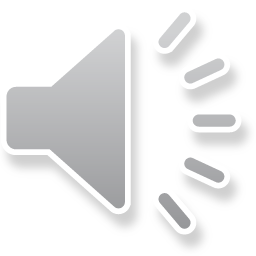 [Speaker Notes: 続いて、17ページ、教科の目標をご覧ください。
四角囲みの文が学習指導要領の本文になります。
これまで説明してきました通り、リード文の後に（１）～（３）の資質・能力が示されました。]
Ⅱ　体育科の目標
P18~19
１　教科の目標
○　体育や保健の見方・考え方　について
体育の見方・考え方
「運動やスポーツを、その価値や特性に着目して、楽しさや喜びとともに体力の向上に果たす役割の視点から捉え、自己の適性に応じた『する･見る･支える･知る』の多様な関わり方と関連付けること」であると考えられる。
保健の見方・考え方
「個人及び社会生活における課題や情報を、健康や安全に関する原則や概念に着目して捉え、疾病等のリスクの軽減や生活の質の向上、健康を支える環境づくりと関連付けること」であると考えられる。
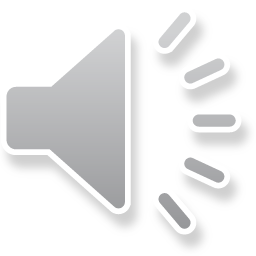 [Speaker Notes: 特に、小学校における「体育の見方・考え方」については、子供たちに「運動には特性に応じた楽しさや喜びがあること」「体力の向上にも役立つということ」「様々な関わり方があるということ」をいろいろな学習を通じて関連付けて授業の中で考えさせていくこと、これが見方・考え方を働かせているということになります。
このことについては、運動が苦手だからやらないではなく、いろいろな関わり方を通して生活の中に運動と関わらせていきながら運動好きにしようという発想となっています。
次に、小学校における保健の見方・考え方については、身近な生活における課題や情報から、病気の予防やけがの手当ての原則、人の行動や環境などの大きな要因という概念に着目してとらえることが「見方」であり、病気にかかったりけがをしたりするリスクを軽減することや心身の健康の保持増進という生活の質を高めるということが「考え方」として示されています。]
Ⅲ　体育科の内容
P25~P28
各領域の内容
（１）　運動領域の内容
ア　体つくり運動系
・体ほぐしの運動におけるねらいを「気付き・交流」の２つで示す
・手軽な運動の中に律動的な運動も含む
イ　器械運動系
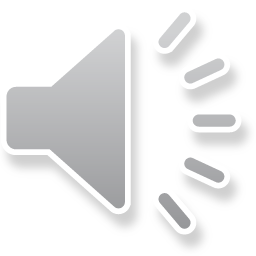 [Speaker Notes: 次に教科の内容とねらいについて説明します。
２５ページからの各領域の内容については、先ほど「 内容及び内容の取扱いの改善」の中でも触れさせていただきましたので、加えて説明が必要な項目のみ取り上げます。
まず、アの「体つくり運動系」では、従前「体ほぐしの運動」の中に「調整」というねらいがありましたが、これは、「気づき」と「交流」の中に溶け込ませています。
また、律動的な運動についても、「手軽な運動」の中に位置づけ、これまでよりも分かりやすく整理されています。
次にイ「器械運動系」については、「回転」、「支持」、「懸垂」等の運動で構成されています。技の系統表については、175ページに詳しく記載してありますのでぜひそちらをご覧ください。]
Ⅳ　各学年の目標及び内容
P36・67・112
１　目　標〔知識及び技能〕
第１学年及び第２学年
（１）　各種の運動遊びの楽しさに触れ，その行い方を知るとともに，基本的な動きを
　　身に付けるようにする。
第３学年及び第４学年
（１）　各種の運動の楽しさや喜びに触れ，その行い方及び健康で安全な生活や体　
　　の発育・発達について理解するとともに，基本的な動きや技能を身に付ける よう
　　にする。
第５学年及び第６学年
（１）　各種の運動の楽しさや喜びを味わい，その行い方及び心の健康やけがの防 
　　止，病気の予防について理解するとともに，各種の運動の特性に応じた基本的
　　な技能及び健康で安全な生活を営むための技能を身に付けるようにする。
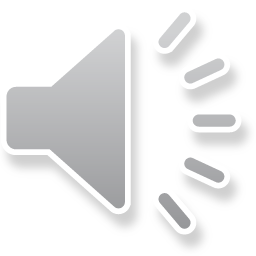 [Speaker Notes: 次に、各学年の目標及び内容についてです。
まずは、（１）「知識及び技能」の目標です。
スクリーンには、それぞれの学年を並べ、表示しています。
各学年においての違いを朱書きで示していますので、後ほど確認してください。]
Ⅳ　各学年の目標及び内容
P36・67・112
１　目　標〔思考力、判断力、表現力等〕
第１学年及び第２学年
（２）　各種の運動遊びの行い方を工夫するとともに，考えたことを他者に伝える力
　　を養う。
第３学年及び第４学年
（２）　自己の運動や身近な生活における健康の課題を見付け，その解決のための 
　　方法や活動を工夫するとともに，考えたことを他者に伝える力を養う。
第５学年及び第６学年
（２）　自己やグループの運動の課題や身近な健康に関わる課題を見付け，その解 
　　決のための方法や活動を工夫するとともに，自己や仲間の考えたことを他者に
　　伝える力を養う。
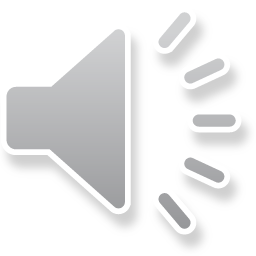 [Speaker Notes: 次に（２）「思考力、判断力、表現力等」です。
ここでも、各学年ごとの違いを朱書きで示していますので、確認をしてください。
なお、ここに示された「他者」とは、共に学ぶ友達だけでなく、教師、保護者等も含めた総称であり、直接言葉で説明することの他に感想文や絵で表現することや地域の人に伝えることなども想定されています。]
Ⅳ　各学年の目標及び内容
P36・67・112
１　目　標〔学びに向かう力、人間性等〕
第１学年及び第２学年
（３）　各種の運動遊びに進んで取り組み，きまりを守り誰とでも仲よく運動をし たり，
　　健康・安全に留意したりし，意欲的に運動をする態度を養う。
第３学年及び第４学年
（３）　各種の運動に進んで取り組み，きまりを守り誰とでも仲よく運動をした り，友達
　　の考えを認めたり，場や用具の安全に留意したりし，最後まで努力 して運動を
　　する態度を養う。また，健康の大切さに気付き，自己の健康の保持増進に進ん　
　　で取り組む態度を養う。
第５学年及び第６学年
（３）　各種の運動に積極的に取り組み，約束を守り助け合って運動をしたり，仲間
　　の考えや取組を認めたり，場や用具の安全に留意したりし，自己の最善を尽くし
　　て運動をする態度を養う。また，健康・安全の大切さに気付き，自己の健康の保
　　持増進や回復に進んで取り組む態度を養う。
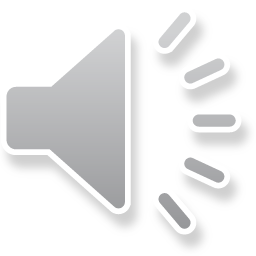 [Speaker Notes: 次に（３）「学びに向かう力、人間性等」です。
運動やスポーツの価値のうち，公正，協力，責任，参画，健康・安全等に関する態度及び意欲的に運動をする態度を養うことを意図しています。
中学年や高学年では、「友達の考えを認め」や「仲間の考えや取組を認める」という共生の部分が新たに加わっています。
これらに加えて高学年においては、「自己の最善を尽くす」という部分が重点的に育むポイントとなっています。
また、新たに加わった部分として、保健領域に係る内容として、「回復」という部分が入ってきています。]
Ⅳ　各学年の目標及び内容
全ての領域に共通して・・・
本文
（１）　知識及び技能（運動）
　　低学年　☛　「行い方を知る」
　　中学年　☛　「行い方を知る」
　　高学年　☛　「その行い方を理解する」
（２）　思考力、判断力、表現力等
　　低学年　☛　「考えたことを友達に伝える」
　　中学年　☛　「考えたことを友達に伝える」
　　高学年　☛　「自己や仲間の考えたことを他者に伝える」
※解説書
ア　思考・判断
イ　表現
（３）　学びに向かう力、人間性等
　　低学年　☛　「誰とでも仲よく」
　　中学年　☛　「誰とでも仲よく」「友達の考えを認める」
　　高学年　☛　「仲間の考えや取組を認める」
※陸上運動系とボール　
　運動系は、「勝敗を認
　める」が高学年のみ加
　わる
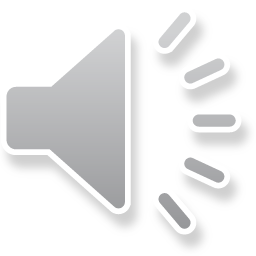 [Speaker Notes: 各学年の内容については、特に各学年で変更になった点についてご説明します。
まず、全ての領域において（１）については、「行い方を知る・理解する」という部分が、知識の部分として新たに加わった部分です。
（２）については、「考えたことを友達に伝える」「自己や仲間の考えたことを他者に伝える」の部分が表現力の部分として新たに加わっています。
解説書には、アが主に思考・判断の内容、イが主に表現の内容が示されています。
（３）については、「誰とでも」という部分が新たに書き加えられた部分となります。
そして、陸上運動系とボール運動系では、勝敗を認めるという内容が、（３）のエとして示されています。]
Ⅳ　各学年の目標及び内容
P50~53
P87~91
P130~135
Ｃ　陸上運動系
「走の運動遊び」「かけっこ・リレー」「短距離走」
●　バトンの受け渡し
〇　低学年（かけっこ）　  　　　　☛　３０～４０ｍ程度
〇　中学年（かけっこ）　  　　　　☛　３０～５０ｍ程度
                    （小型ハードル走）　 ☛　３０～４０ｍ程度
〇　高学年（短距離走）　　　　　☛　４０～６０ｍ程度
　　　　　　　（ハードル走）　　　　☛　４０～５０ｍ程度
※１回の距離よりも
　回数を重視！
「幅跳び・高跳び」「走り幅跳び・走り高跳び」
〇　中学年（幅跳び）　  　　　　☛　５～７歩程度の助走
                    （高跳び）　　　　　   ☛　３～５歩程度の短い助走
〇　高学年（走り幅跳び）　　　☛　７～９歩程度のリズミカルな助走
　　　　　　　（走り高跳び）　　　☛　５～７歩程度のリズミカルな助走
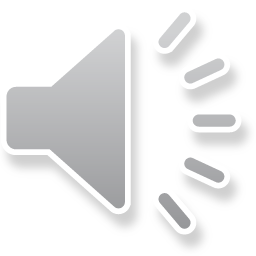 [Speaker Notes: 陸上運動では、まず、バトンの受け渡しについて例示が示されたこと。
次に、かけっこ・短距離走の例示として、低学年が30～40ｍ程度、中学年が30～50ｍ程度、高学年が40～60ｍ程度と従前よりも走る距離が短く示されました。
同じように、中学年の小型ハードル走において、30～40ｍ、高学年のハードル走では40～50ｍ程度と走る距離が短く示されました。
これは、1回の距離よりも回数を増やしていきたいという考えが反映されたものとなっています。
また、幅跳び・走り幅跳びでは、従前距離で示されていたものが、歩数に新たに変わっています。]
Ⅳ　各学年の目標及び内容
P139
Ｄ　水泳運動系
（３）学びに向かう力、人間性等
◎　運動に意欲的でない児童への配慮の例
・　クロールや平泳ぎが50ｍ以上泳ぐことができる児童には，設定し
　た距離をより少ないストローク数で泳ぐことに挑戦する場を設定した
　り，いろいろな泳ぎ方で競うリレーを取り入れたりするなどの配慮を
　する。
水泳の技能が高い児童に対する配慮
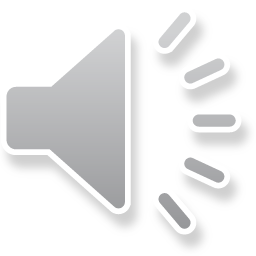 [Speaker Notes: 続いて水泳運動系です。
ここで大きく変わった点については、（３）学びに向かう力、人間性等にある「運動（遊び）に意欲的でない児童への配慮の例」です。
139ページの下段「・」には、運動に意欲的でない児童への配慮の例の中に、水泳の技能が高い児童に対する配慮の例も示されています。
これは、水泳の技能が高いがゆえに、逆に意欲をなくしてしまうということが見受けられたため、示されたものとなっています。]
Ⅳ　各学年の目標及び内容
P57~61
P96~101
P140~145
Ｅ　ボール運動系
（１）　知識及び技能
（２）　思考力、判断力、表現力等
○　低学年　攻め方を選ぶ
○　中学年　簡単な作戦を選ぶ
○　高学年　自己やチームの特徴に応じた作戦を選ぶ
（３）　学びに向かう力、人間性等
○　勝敗を受け入れる　　　※陸上運動系と同様、高学年のみ
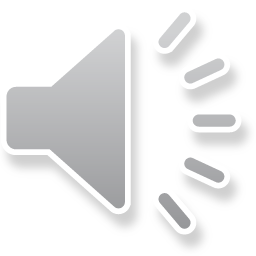 [Speaker Notes: 続いて、ボール運動系の内容です。
（１）のアに「ボール操作と」とありますが、従前は「や」という表記になっていました。
「と」ということですので「簡単なボール操作」、「攻めや守りの動き」の両方を扱うということになります。
また、（２）思考力・判断力の部分では、従前は、「作戦を立てる」でしたが、発達段階を考え、「選ぶ」に変わっています。
（３）では、陸上運動系と同様に「勝敗を受け入れる」という部分が、高学年のみ新たに加わっています。]
Ⅳ　各学年の目標及び内容
P105~110
P150~158
G　保健
○　運動、食事、休養及び睡眠
「各運動領域において学習したことを基に日常的に運動に親しむことを　
　関連付けるなど，運動と健康との関連について具体的な考えをもてる
　よう配慮することが大切である。」
○　技能
【心の健康】
「体ほぐしの運動や深呼吸を取り入れた呼吸法などを行うことが
　できるようにする。」
【けがの防止】
「傷口を清潔にする，圧迫して出血を止める，患部を冷やすなど
　の自らできる簡単な手当ができるようにする。」
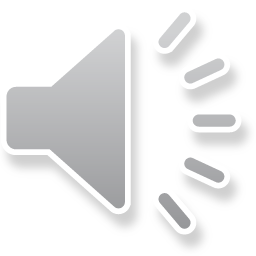 [Speaker Notes: 続いて、保健領域です。
大きく、２点説明します。
1点目は、健康な生活やよりよい発育・発達のために必要なこととして、運動の重要性をより注視するという考えが反映されたものとして、「運動」が一番最初にきて「運動・食事・休養及び睡眠」に標記の順番が変更になりました。
2点目は、先にもご説明しましたが、「心の健康」と「けがの防止」においては、技能が入ったという点です。
ここにも、お示ししていますように、「心の健康」において、体ほぐしの運動や深呼吸を取り入れた呼吸法などを行うことができるようにすることや、「けがの防止」において、傷口を清潔にする，圧迫して出血を止める，患部を冷やすなどの自らできる簡単な手当ができるようにすることが示されました。]
Ⅴ　指導計画の作成と内容の取扱い
P161~
指導計画の作成
（１）　主体的・対話的で深い学びの実現に向けた授業改善
（２）　授業時数の配当
（３）　保健領域に関する授業時数
（４）　保健領域の指導の時期及び配当のまとまり
（５）　低学年における他教科等や幼児教育との関連
（６）　障害のある児童への指導
（７）　道徳科などとの関連
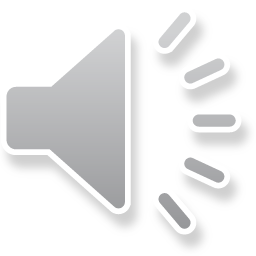 [Speaker Notes: 次に指導計画の作成についてです。
大きく７点で示されています。
（１）（５）（６）が新たに加わったものです。
特に（６）の障害のある児童への指導については、当該児童の困難さに応じた手立ての工夫等について示してありますが、その際には、学習内容の変更や学習活動の代替えを安易に行うことのないよう留意するということが示されています。]
Ⅴ　指導計画の作成と内容の取扱い
P167~169
内容の取扱い
（１）　個々の児童の運動経験や技能の程度などに応じた指導
（２）　コミュニケーション能力や論理的な思考力育成を促す言語活動
（３）　ＩＣＴ等の積極的な活用
（４）　スポーツとの多様な関わり方と具体的な体験活動
（５）　他領域における「体ほぐしの運動」の趣旨を生かした指導
（６）　水遊び及び水泳運動の取扱い
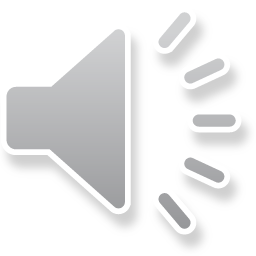 [Speaker Notes: 最後に内容の取扱いについてです。
ここでは、１１の配慮事項が示されています。
児童の運動経験や技能などその子に応じた指導に配慮することやICT等の積極的な活用について示されています。]
Ⅴ　指導計画の作成と内容の取扱い
P167~169
内容の取扱い
（７）　オリンピック・パラリンピックに関する指導
（８）　集団としての行動に関する指導
（９）　雪遊び、氷上遊び、スキー、スケート、水辺活動の指導
（１０）　保健の内容と食育の関連
（１１）　関心を高める保健の指導の工夫
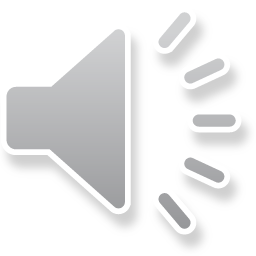 [Speaker Notes: （８）以降は、従前でも示されていたものですが、（１１）の保健の指導に関しては、「保健の内容に関心を持てるようにする」という部分が入ったことが変更点になります。

以上で、体育科の新教育課程説明を終わります。]